Alpha Beta Gamma
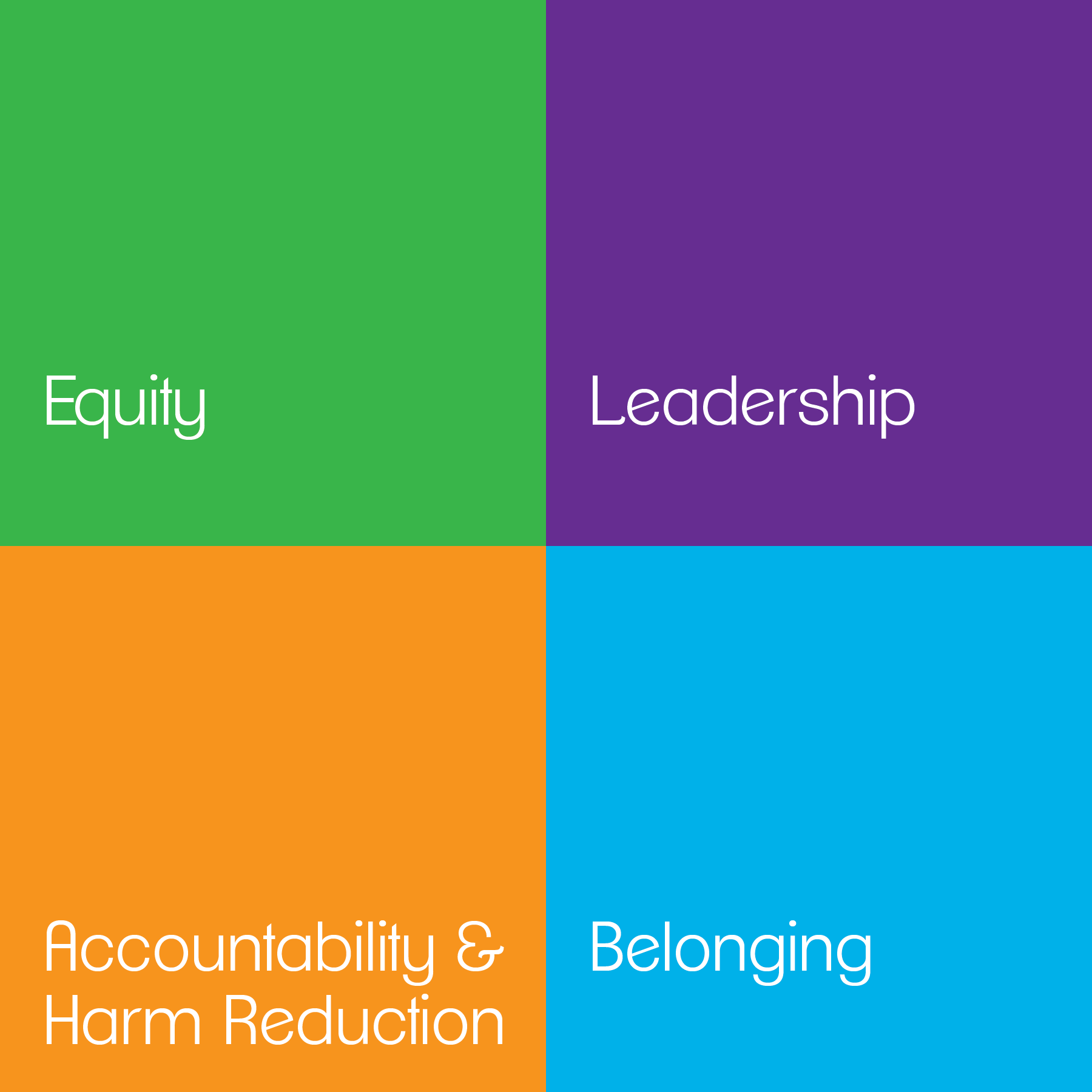 2022 Expectations for Excellence
Presentation Outline
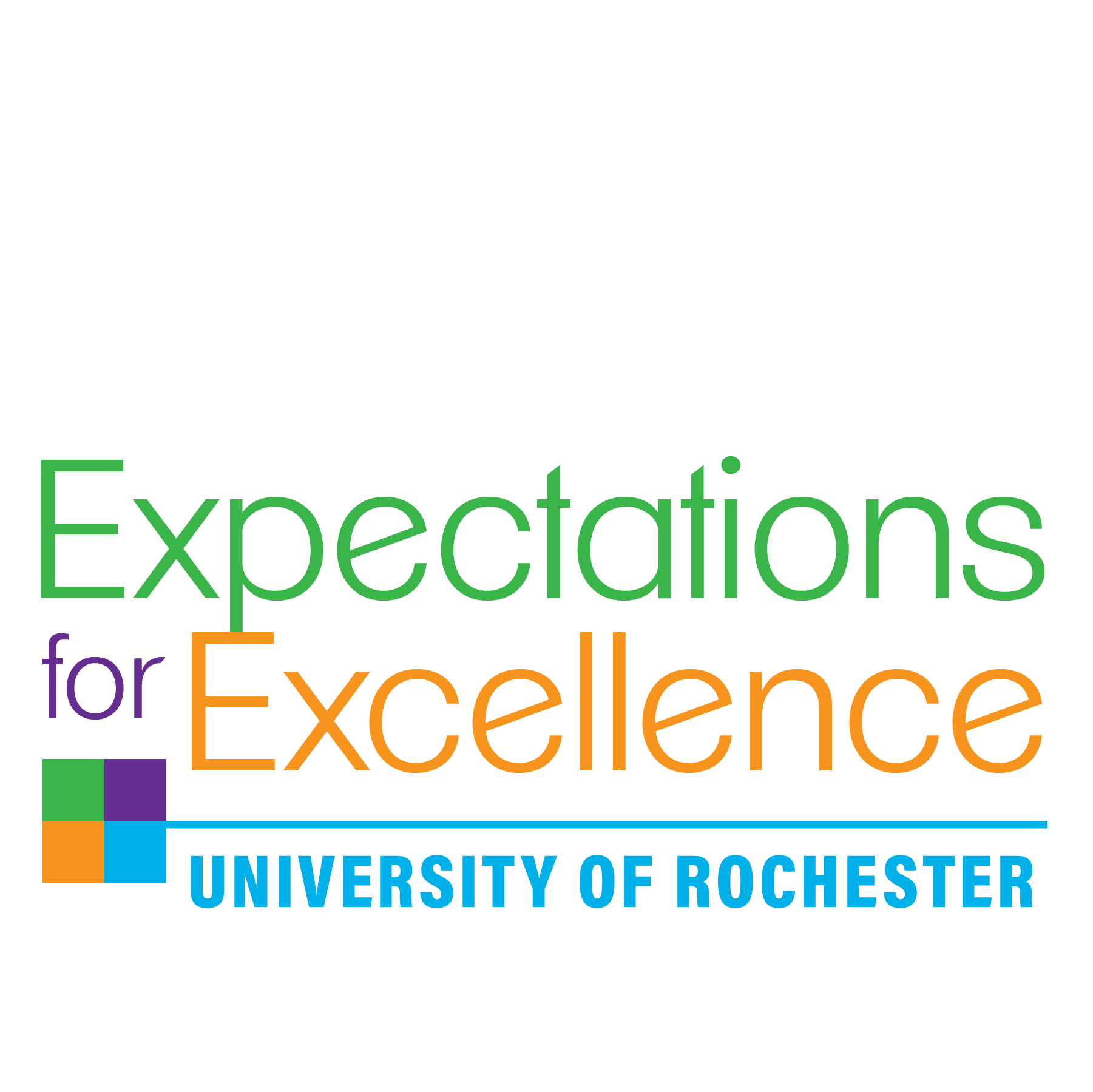 About us
Equity 
Accountability and Harm Reduction
Leadership
Belonging
Questions
We were founded in 2018 by a group of women who wanted to make a difference in the world
About Us
We have 15 active members
Our mission is to save the world
We have won awards such as…
President-Maxine Waters
Leadership
VP- Reba McIntyre
Treasurer- Julia Roberts
Secretary- Soledad O’Brien
DEI Officer- Wendy Wu
Community Service
Our Pillars
Community Outreach
Community Development
Equity
We commit to diversity, inclusion, and access while working to deconstruct systems of power and privilege in our organizations and community. Our members develop skills, knowledge, and understanding to demonstrate cultural humility, value and respect diverse and intersectional experiences, become aware of implicit bias and privilege, and take action to create change.
We believe we achieved ”Accomplished”
Equity
The organization holds one conversation or program related to diversity, equity, and inclusion.
The organization identifies at least one initiative to celebrate, support, or explore the experiences of BIPOC students and/or other minoritized groups (ex. LGBTQ+ members, international support) in the chapter. They can explain why they selected that initiative and how it enhances the chapter’s work in equity.
The organization has policies/bylaws in place to discuss diversity, equity, and inclusion. These policies include a process for addressing incidents of bias.
If the chapter was involved in any bias-related incidents processed through the university (ex. a student filed a bias-related incident report for the chapter), the chapter describes its investigation and follow-through of that report regardless of the university’s finding.
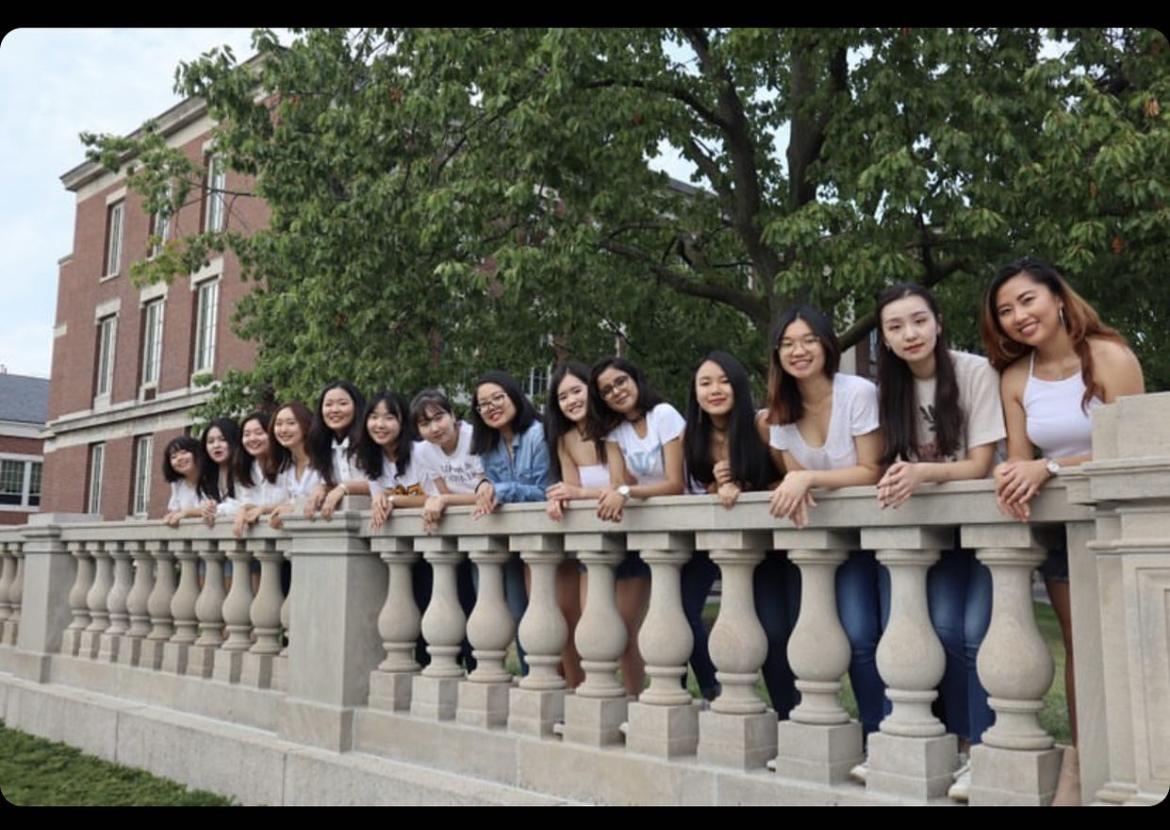 “How to be Anti-Racist” by Ibram Kendi Book Club
FSA Greek Life biases talks by Casey
Safe Zone training by our DEI Chair
Equity
We connected with various organizations on campus and collaborated on DEI events
We celebrated each member’s ethnicity and holidays that are specific to their culture.
Equity
Additional Accomplishments
Equity
Ratings are on a scale of 1-10 (1 = poor; 10 = excellent)
We employ strategies to resolve issues of inappropriate conduct, including violations of college or inter/national organization policy, and we hold members accountable to our stated values as well as the values of the institution. We conduct ourselves with honesty, dedication, and fairness and are responsible for making our community ever better through our actions, our words, and our dealings with others. We take responsibility and initiative for reducing and preventing harm to our members by promoting their physical, mental, and spiritual wellness.
Accountability and Harm Reduction
We believe we achieved ”Accomplished”
Accountability and Harm Reduction
75% of members participate in SWARM training annually (not required in 2022)
The chapter holds at least one program related to mental or physical wellness.
The organization is not found responsible for any violations of the standards of student conduct; if that occurs, the organization should describe the violation and provide a reflection with a detailed plan for improvement. This plan should include a description of the incident(s), a thorough reflection on what the chapter has learned, and concrete steps the chapter will take to make sure this behavior is not repeated in the future.
The organization has policies/bylaws in place to address and resolve misconduct (ex. Standards Board, Accountability Chair).
Safe drinking seminar
Accountability and Harm Reduction
Dry party training
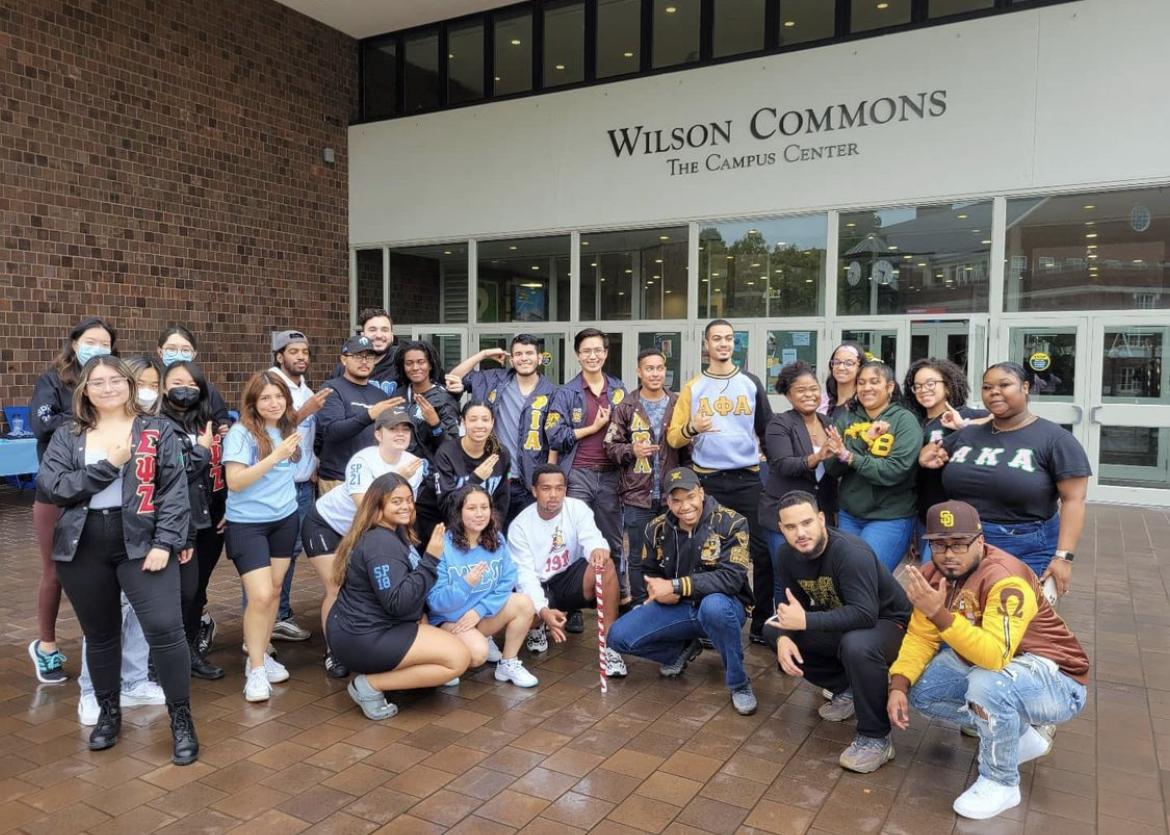 Campus and community Biggest Loser
Sexual harassment training
We did an on-campus safety awareness enrichment at a local high school senior class
We made several workshops mandatory and about our point system
We had no incidents with public safety
Accountability and Harm  Reduction
Additional Accomplishments
Accountability and Harm Reduction
Ratings are on a scale of 1-10 (1 = poor; 10 = excellent)
We encourage the development of strong leaders within our chapter by promoting leadership training opportunities for our officers and our members. Through formal and informal positions, everyone in our organization can be a leader. Members leverage the strengths of the community to reach common goals and use interpersonal skills for coaching and development. Members also engage meaningfully outside their organization, learning about diverse and intersectional experiences in the campus and city communities. Through a process of learning and applying skills, members can accomplish measurable and meaningful change.
Leadership
We believe we achieved ”Excellent”
Leadership
90% of new members have completed all components of the new member orientation program.
At least two members of the organization (or one for a single member chapter) participate in the fall leadership training.
The organization has a leadership transition process (ex. Shadowing period, shared google doc, transition event).
The organization has a representative at 75% or more of the monthly fraternity and sorority president’s meetings.
The organization has a representative at 75% or more of their governing council meetings.
We attend the Motivating the Middle Medallion workshop on September 20th
We encourage each member to attend trainings by the FSA
We had 4 members attend the 34th national convention in October in Las Vegas
Leadership
We have 4 members who are officers on the regional and national level
6 of our members are on the E-board of clubs and organizations on campus
We were able to host a chapter meeting where we received a training on succession planning from our regional VP
Leadership
Additional Accomplishments
Leadership
Ratings are on a scale of 1-10 (1 = poor; 10 = excellent)
We promote a positive community within our organization by creating and participating in programs that enhance our members’ experience. Members feel connected, building mutually beneficial relationships that allow us to test ideas, challenge assumptions, and navigate conflicts. We value our differences, our environment, and our individual and collective contributions. Through our shared experience, members enjoy their time with one another.
Belonging
We believe we achieved ”Accomplished”
Belonging
The organization identifies at least three initiatives that are important for creating a sense of belonging and community in the chapter. For each initiative, they can explain why they selected that initiative and how it contributes to the chapter’s sense of belonging.
Support all cultures through activities and celebration of members such as the cultural potluck
Support members who are in other clubs and organizations by giving to their fundraisers and attending their events
Encourage participation in all areas of campus (ie: clubs, sports, intramurals, etc.)
Belonging
Our process of electing officers is fair and gives every member an opportunity to serve
We developed an internal communication process where we notify each other of the activities we are doing on campus so we can coordinate schedules and show support
Belonging
Additional Accomplishments
Belonging
Ratings are on a scale of 1-10 (1 = poor; 10 = excellent)
Strengths & Challenges
Organization Priorities
Recap
We plan to prioritize fostering a sense of belonging among the member, especially new members. 
We plan prioritize making a comprehensive transition manual for each chapter leadership role
We plan to prioritize recruitment
We want to more members to take part in the medallion program
We can work harder on belonging and equity
We did great work with Accountability & Harm Reduction
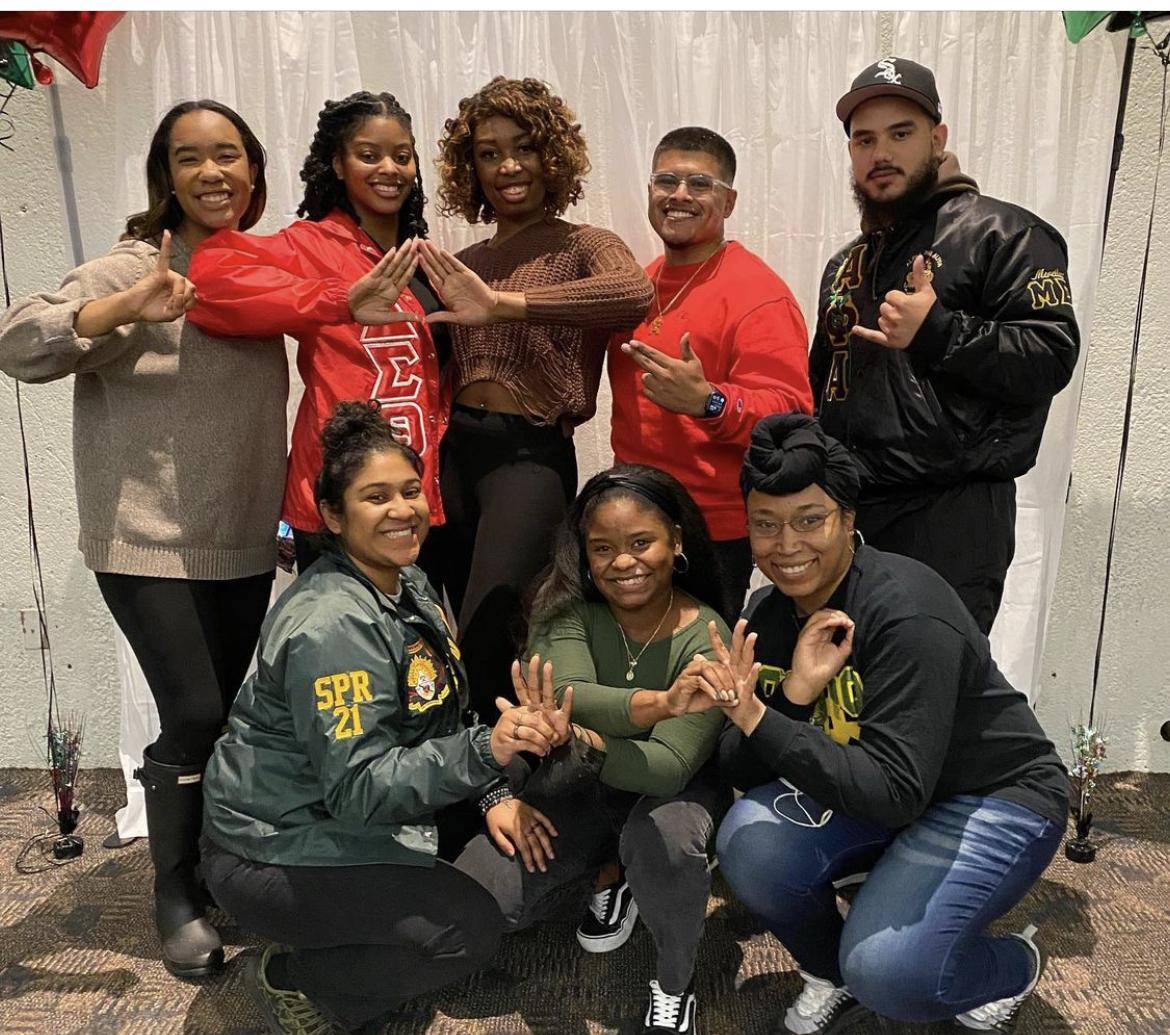 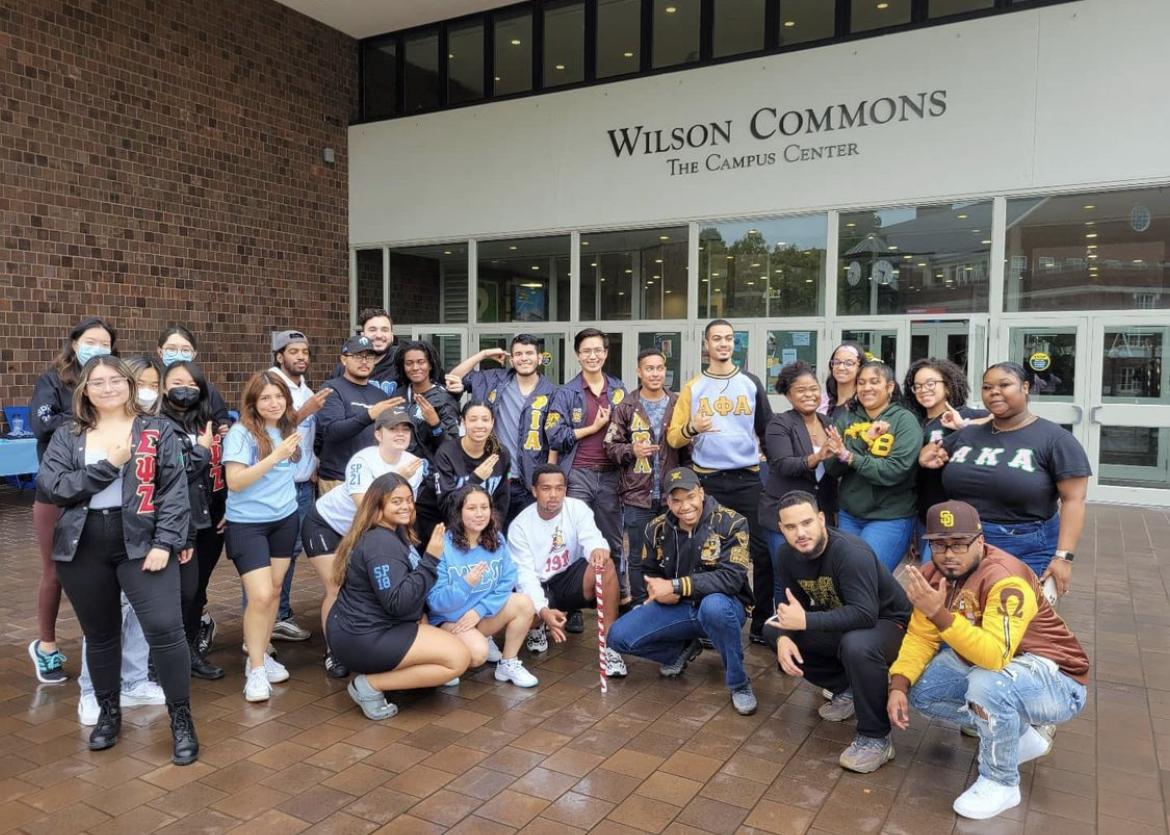 Questions
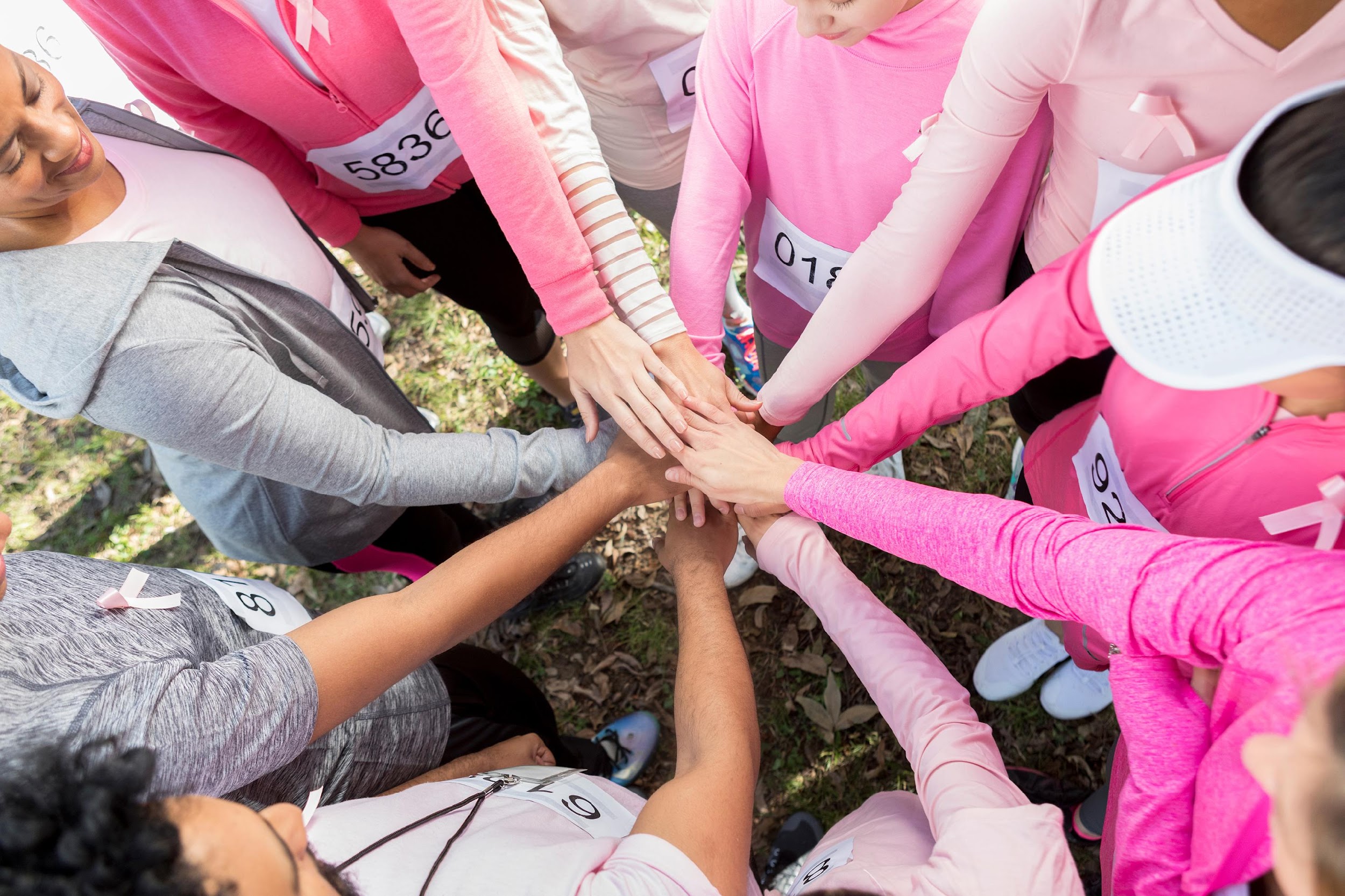 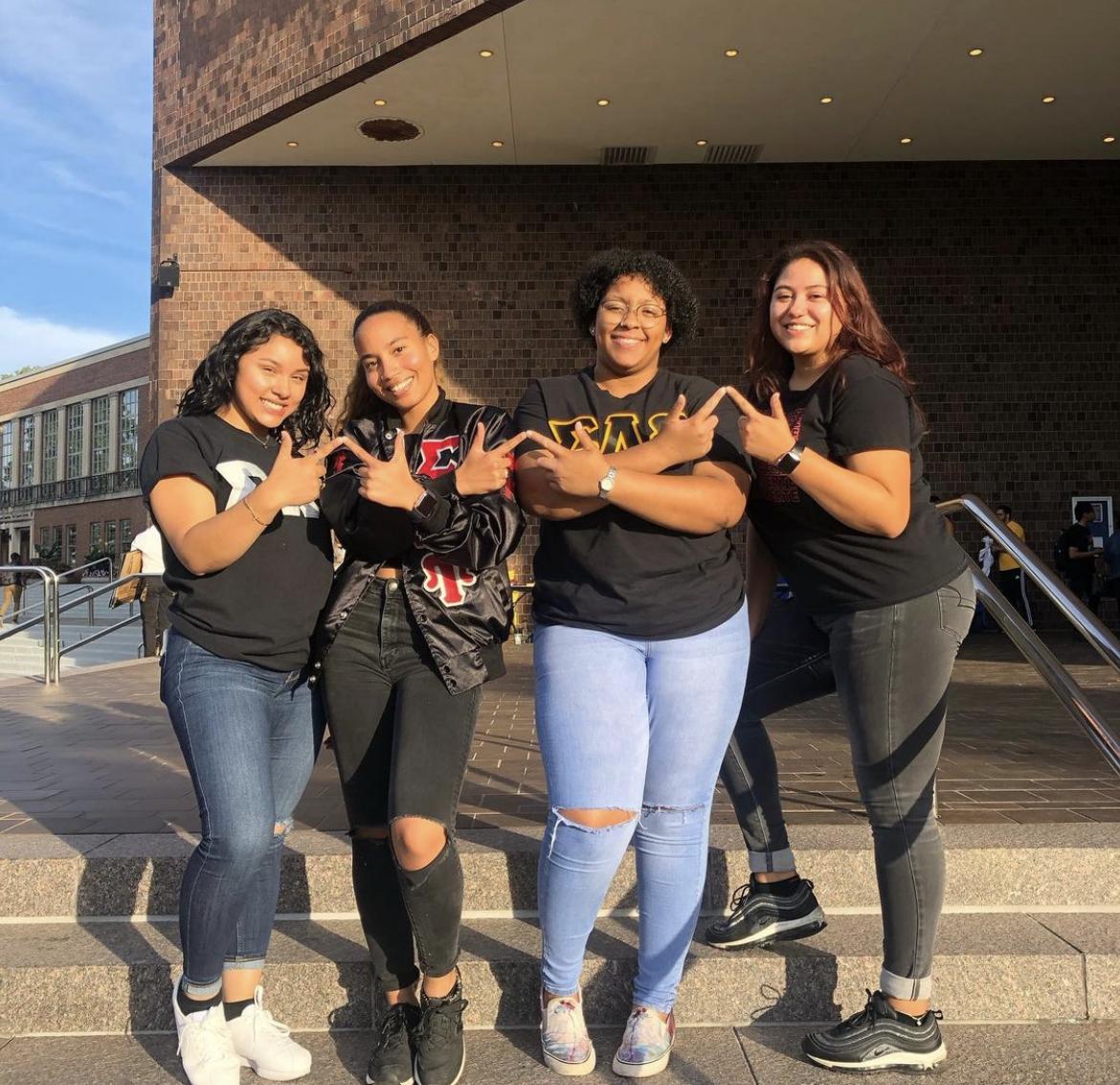